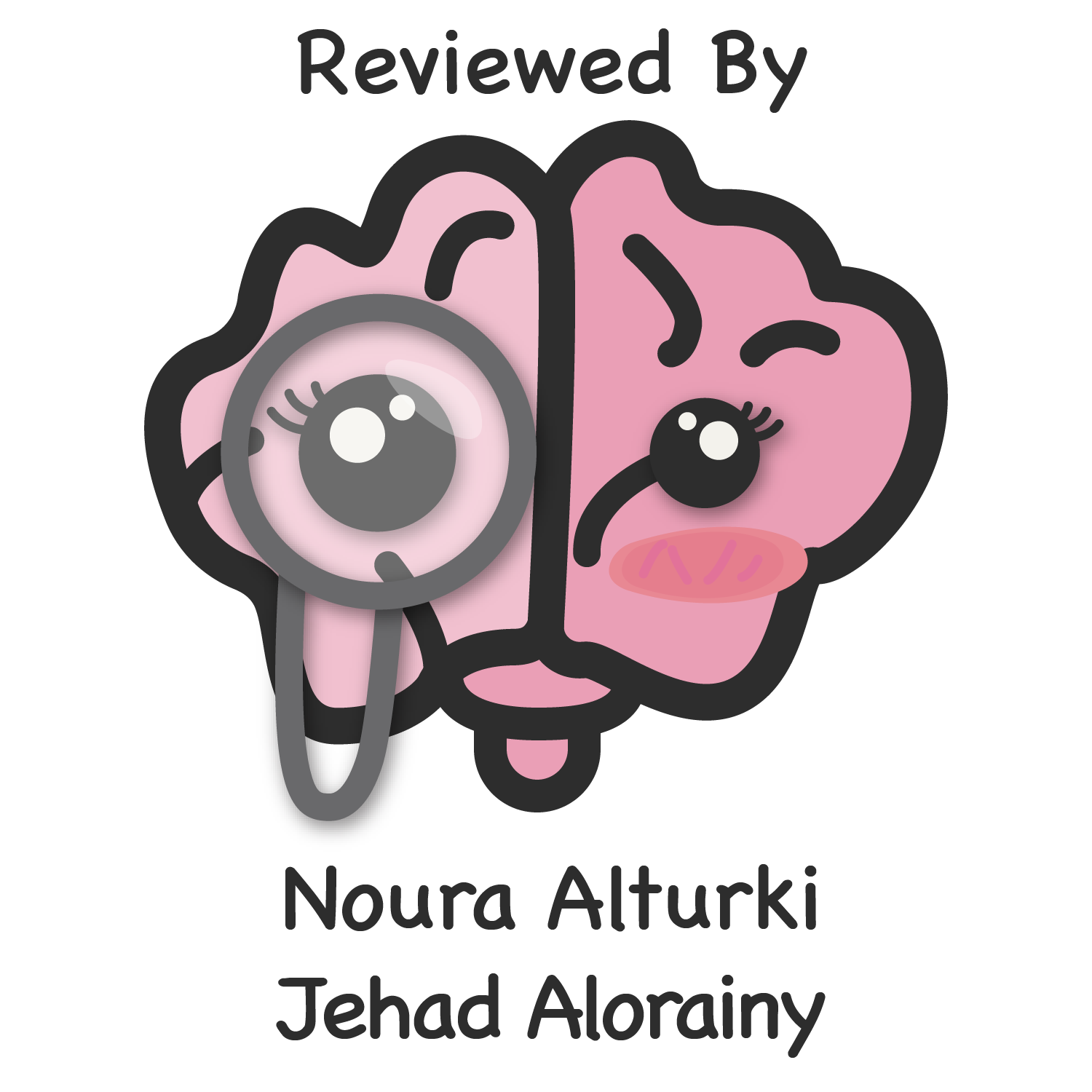 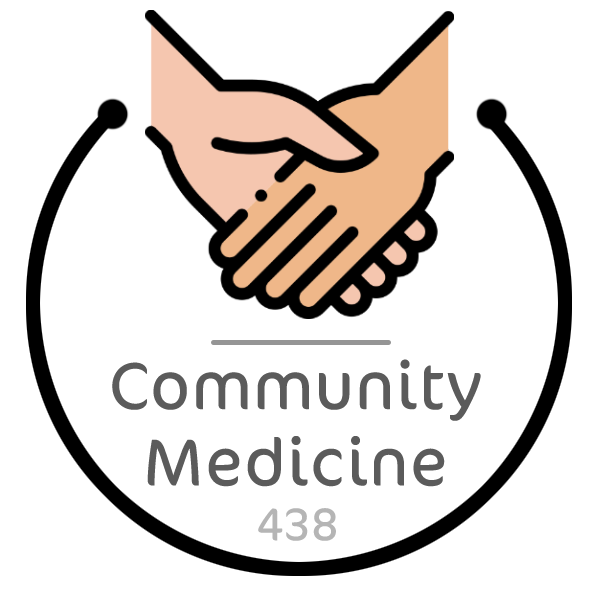 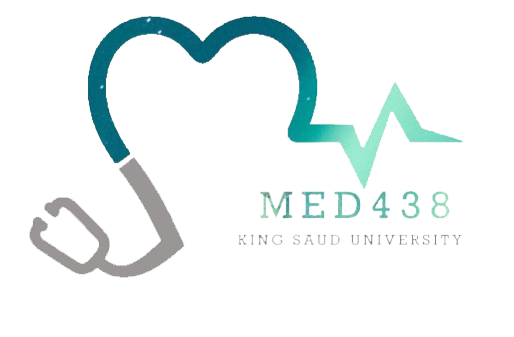 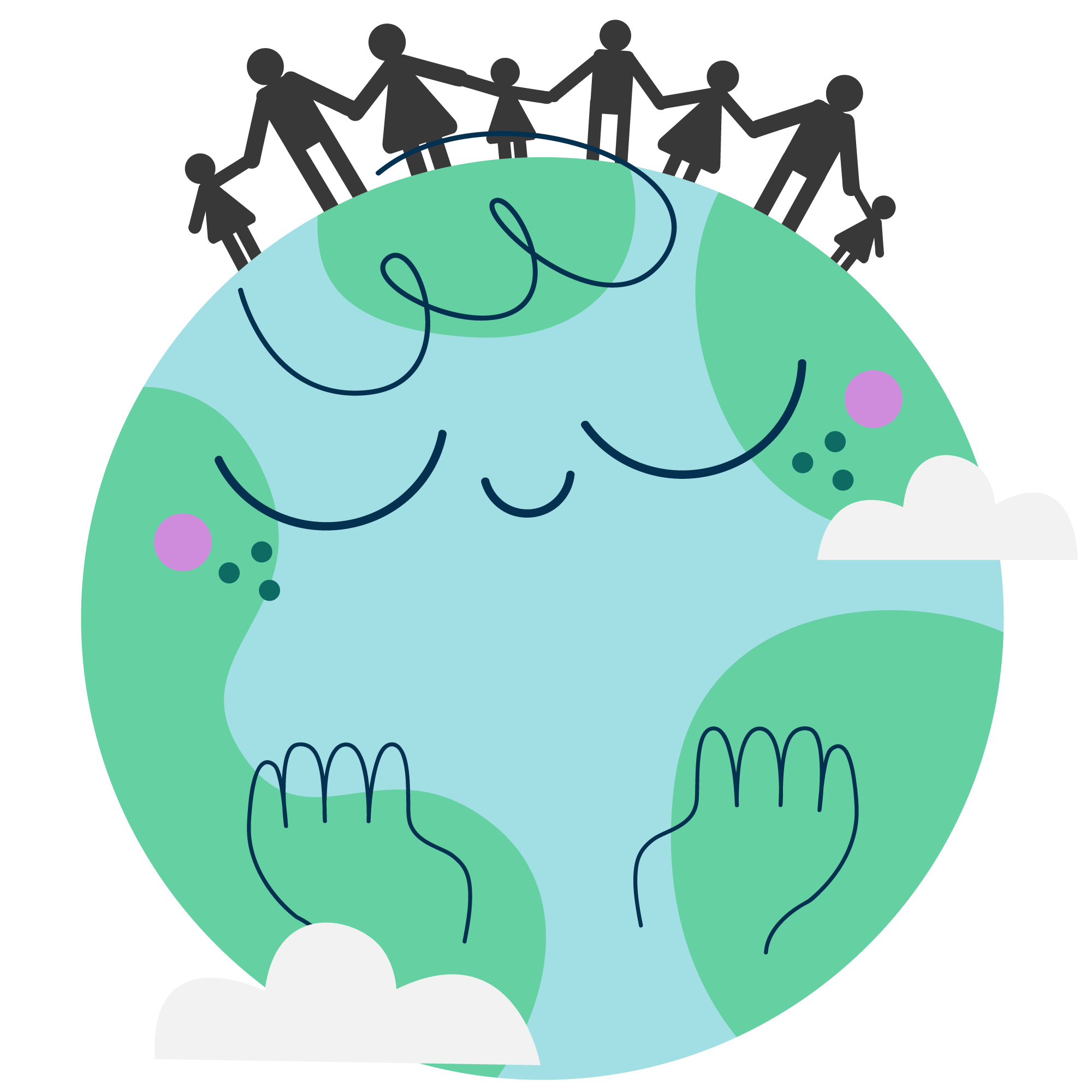 Tuberculosis
Objectives
Understand the epidemiology and global burden of TB 
List the sign and symptoms and risk factors of different types of TB, with particular emphasis on pulmonary TB 
Describe trends and state reasons for resurgence of pulmonary TB 
List population subgroups at risk for pulmonary TB 
Draw the cycle of infection of pulmonary TB 
Outline procedures for community diagnosis of pulmonary TB with emphasis on the limitation of each procedure 
Describe measures for prevention and control for pulmonary TB
 Describe the role of WHO to address the global burden of TB, particularly directly observed therapy short course (DOTS) for pulmonary TB
Color Index
Main text
Males slides
Females slides
Doctor notes
Important
Golden notes
Extra
Editing File
Epidemiology and Global burden of TB
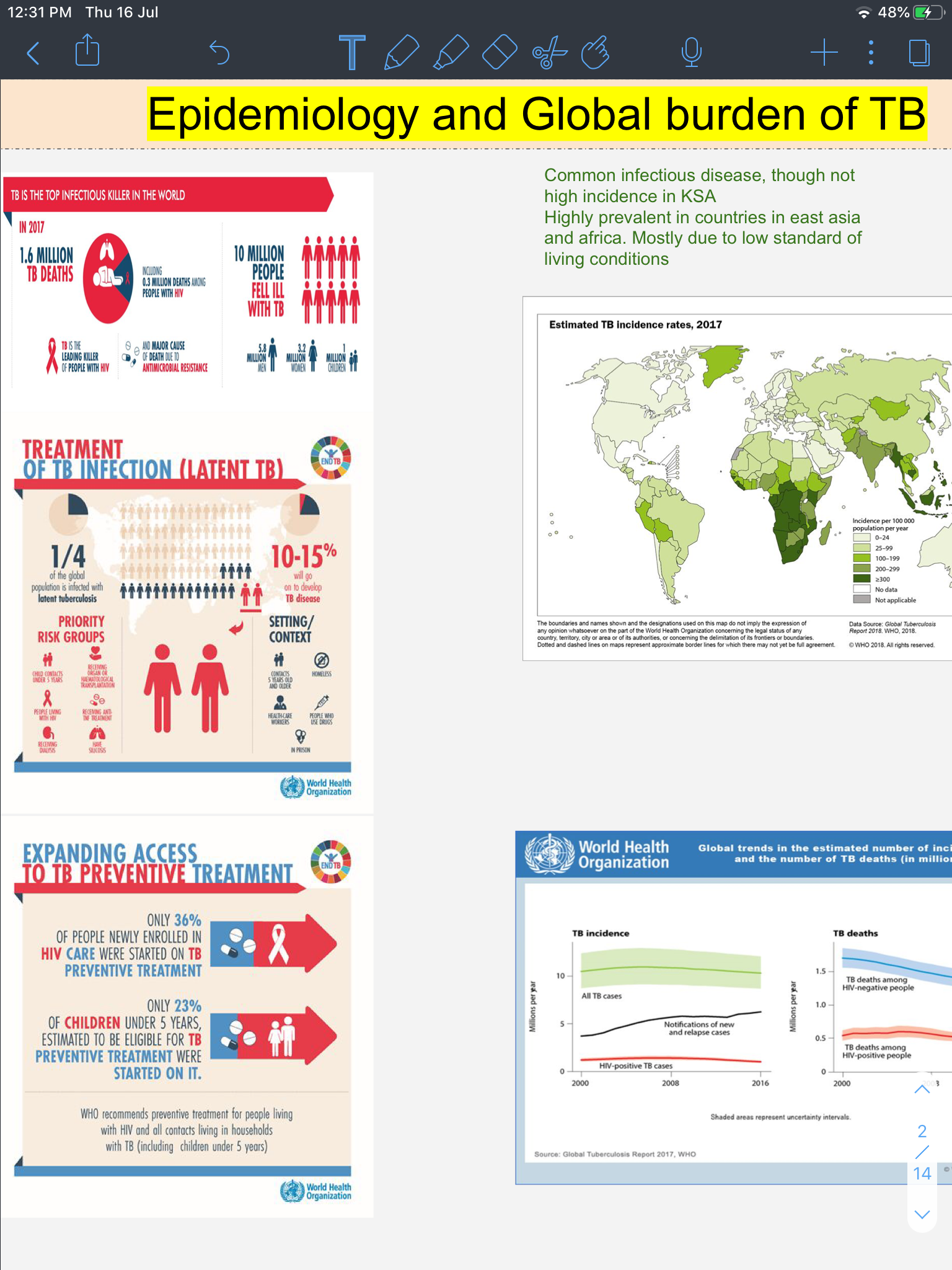 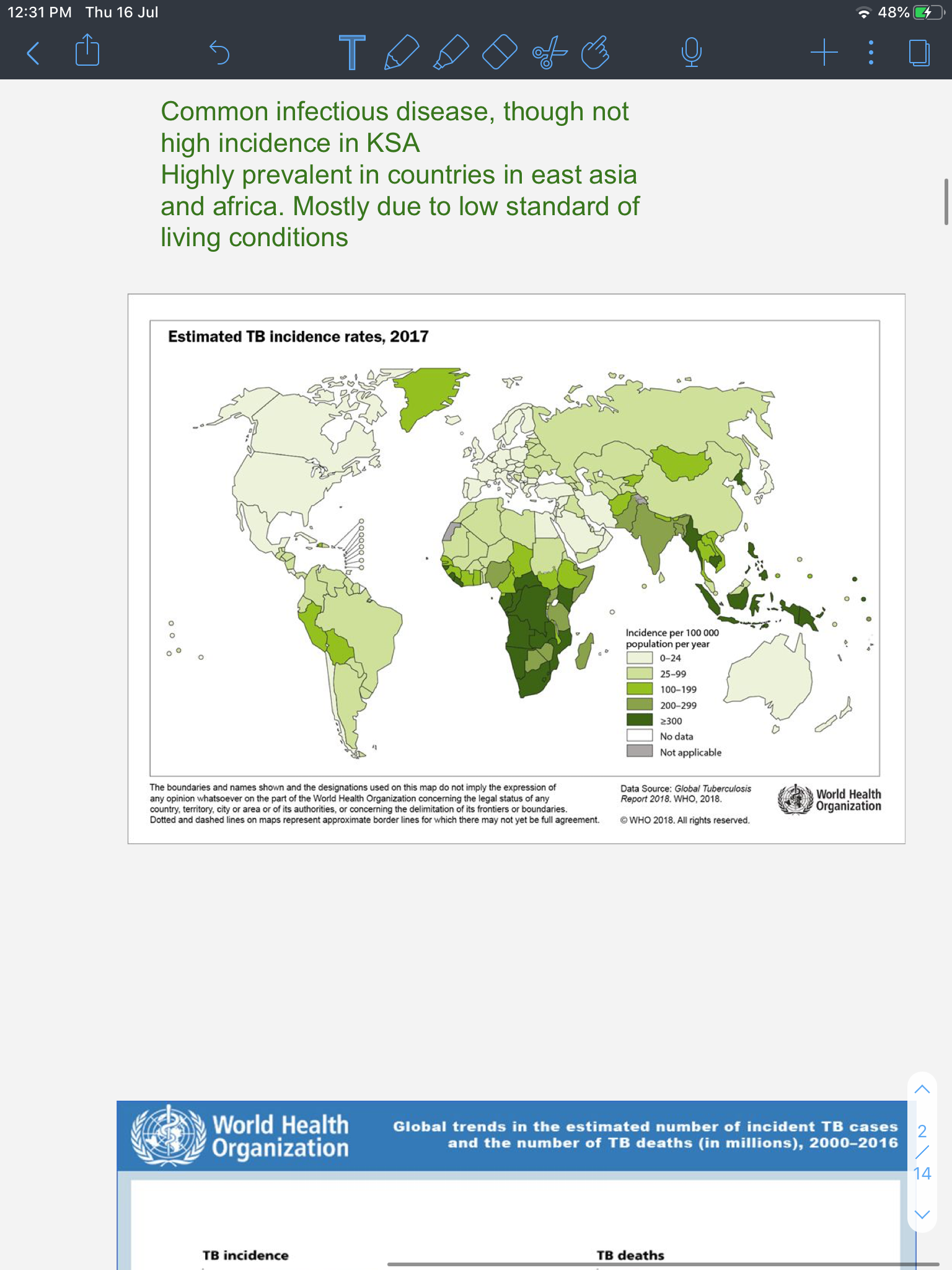 South Africa and Southeast Asia have the highest incidence of TB, although no country is spared.
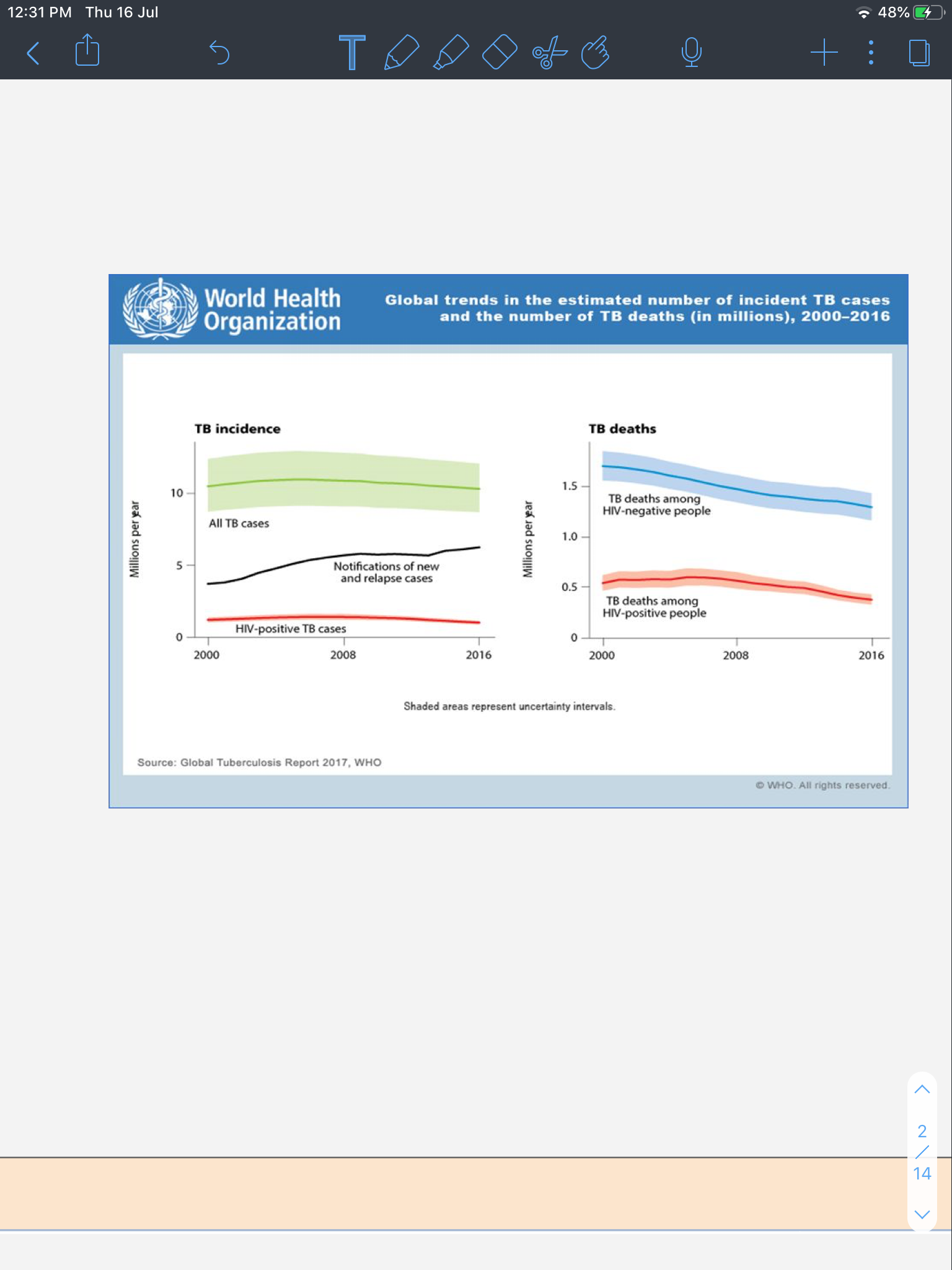 Transmission of M. Tuberculosis
Spread by droplet nuclei1.
Expelled when person with infectious TB coughs,sneezes, speaks, or sings.
Close contacts at highest risk of becoming infected and prolonged exposure usually needed to establish infection.
Risk of transmission outdoors is reduced because of dilution and bacilli are killed by ultraviolet light.
Transmission occurs from person with infectious TB disease (not latent TB infection).
Probability TB Will Be Transmitted
Infectiousness of person with TB.
Duration of exposure
Virulence of the organism2.
Environment in which exposure occurred.
1
3
4
2
CYCLE OF INFECTION OF PULMONARY TUBERCULOSIS
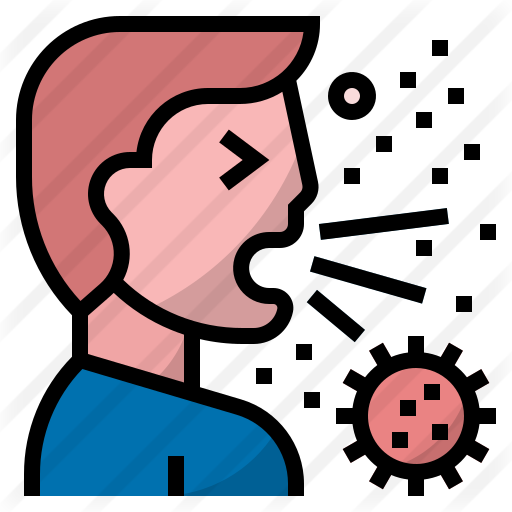 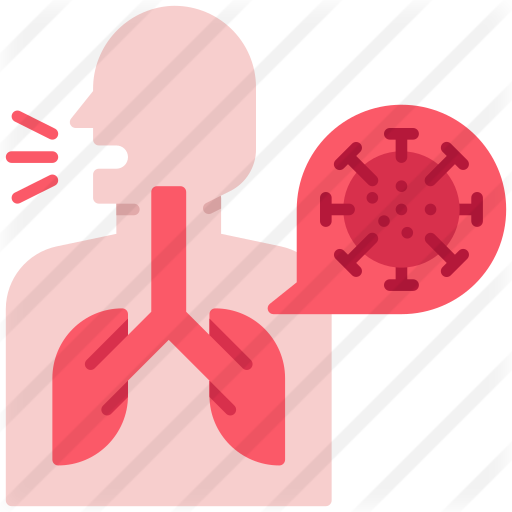 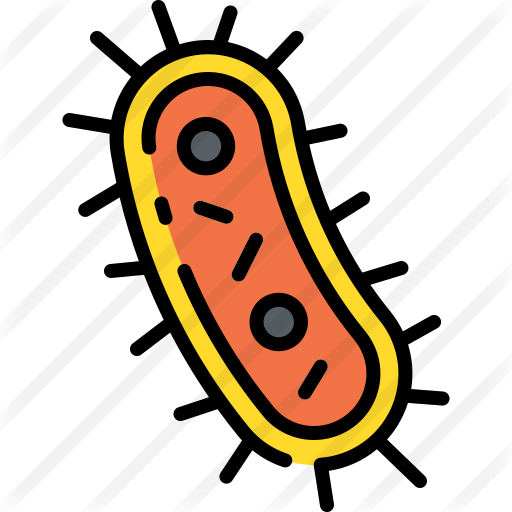 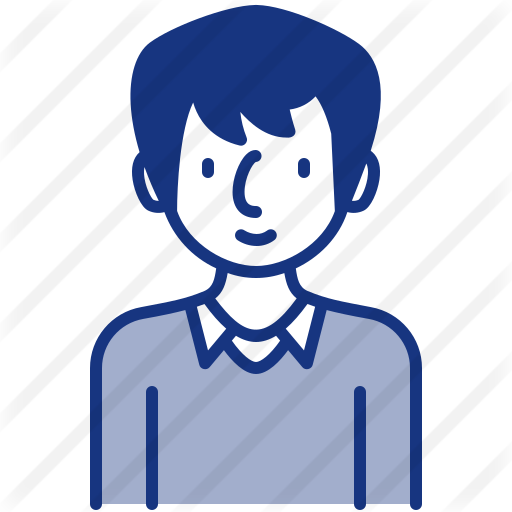 Agent: Mycobacterium tuberculosis
Reservoir: 
man in a form of case
Portal of exit:
Respiratory tract.
Source of infection: sputum and contaminated articles, dust.
Transmission:
1- contact :
direct,indirect and
droplet.
2- Airborne: droplet
nuclei and dust
transmission
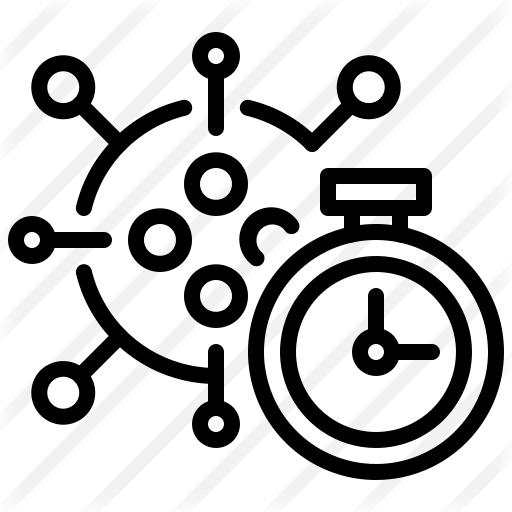 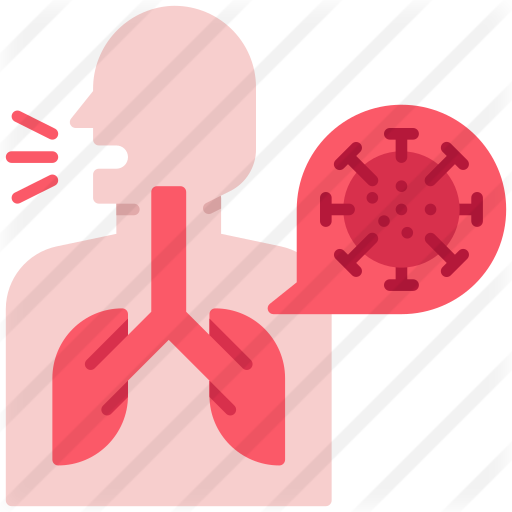 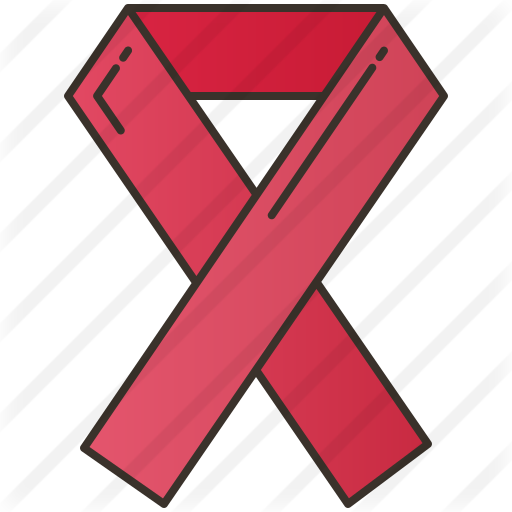 Portal of entry (inlet): 
Respiratory tract.
Susceptible host: 
Low standard of living, malnutrition, alcoholism, HIV/AIDS.
Incubation period:
4-12 weeks
1: M. Tuberculosis is transmitted in airborne particles called droplet nuclei, it can stay in the air for a long time.
2: Highly virulent organisms will almost always lead to a disease. Factors that regulate the virulence are: the genetic makeup of the organism and the genetic makeup of the susceptible host.
Conditions That Increase the Risk of Progression to TB Disease
HIV infection
Silicosis
Recent infection
Other immunosuppressive therapy
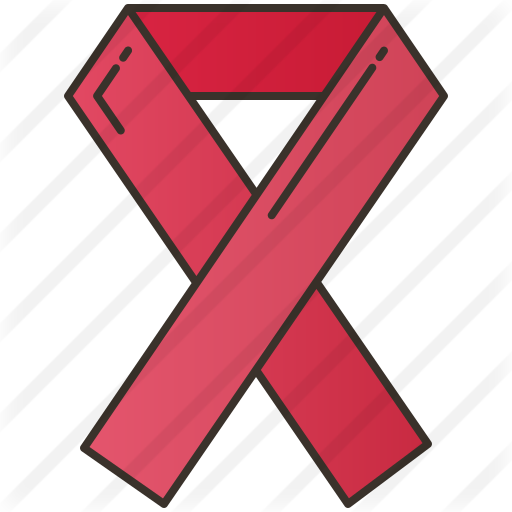 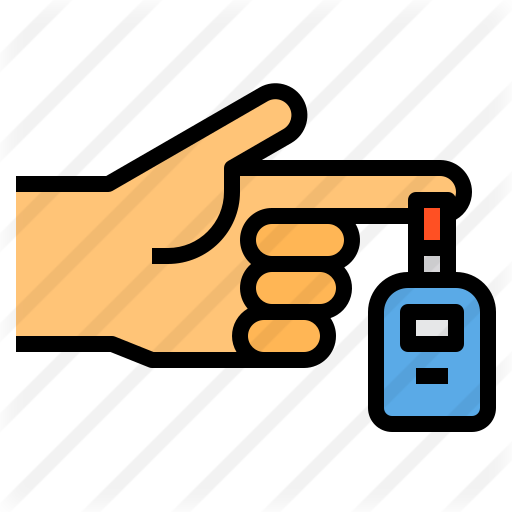 Substance abuse
Diabetes mellitus
Chest radiograph finding suggestive of previous TB
Prolonged corticosteroid therapy
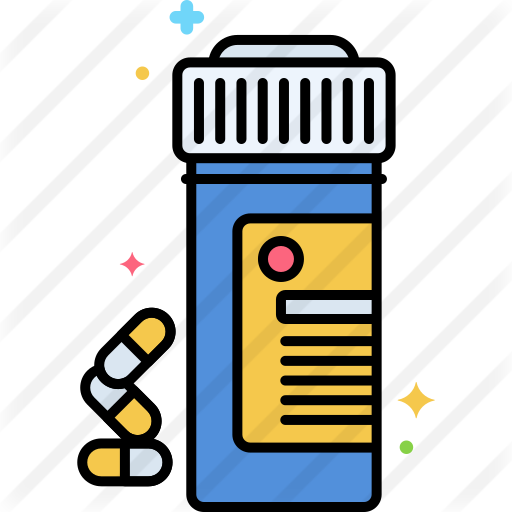 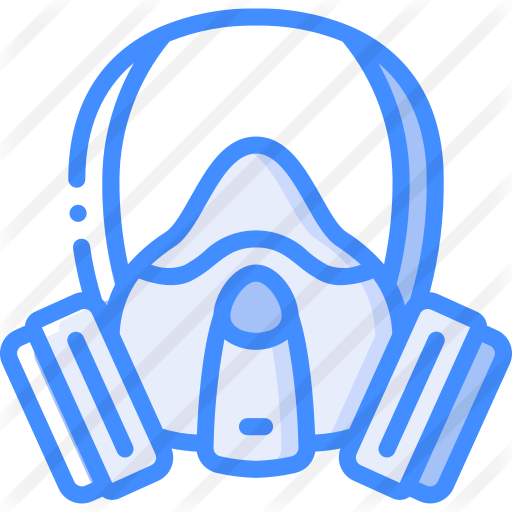 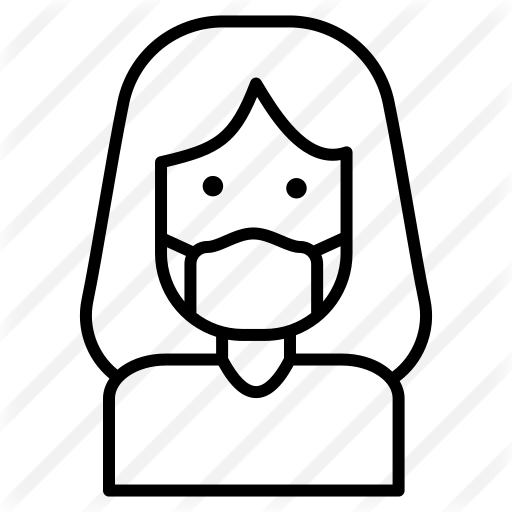 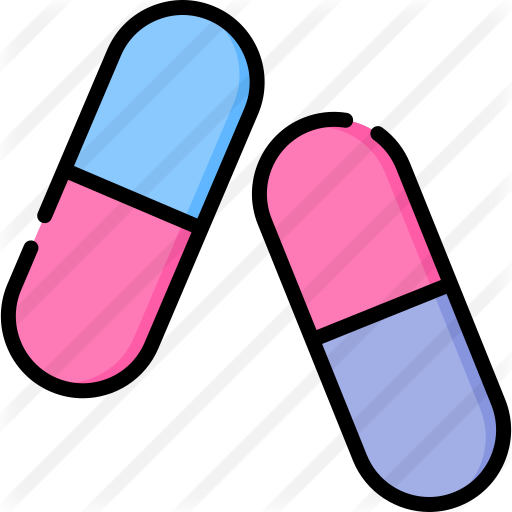 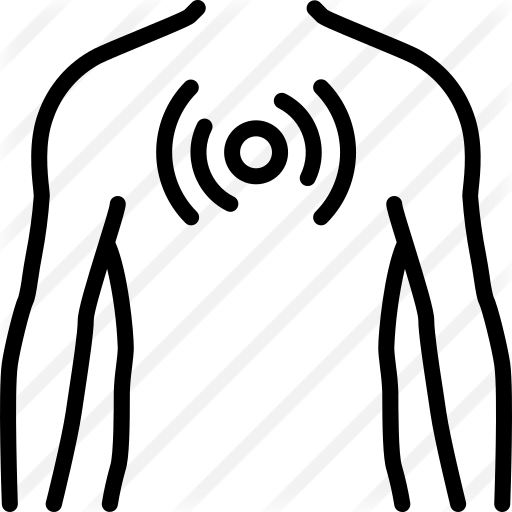 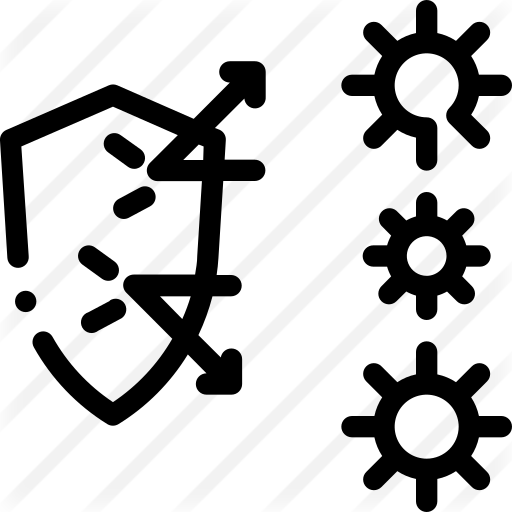 Persons at Higher Risk for Exposure to or Infection with TB
Common Sites of TB Disease
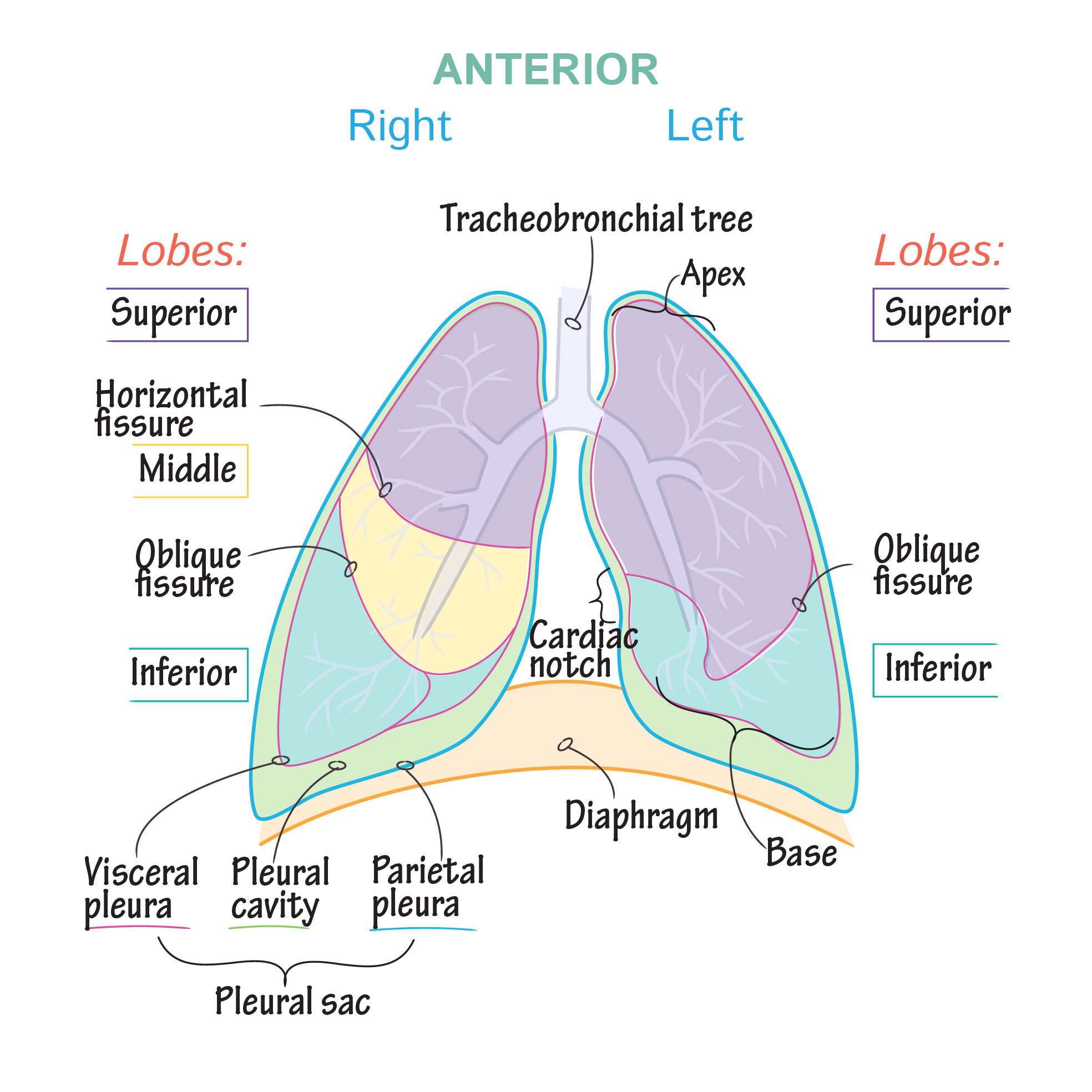 Pleura
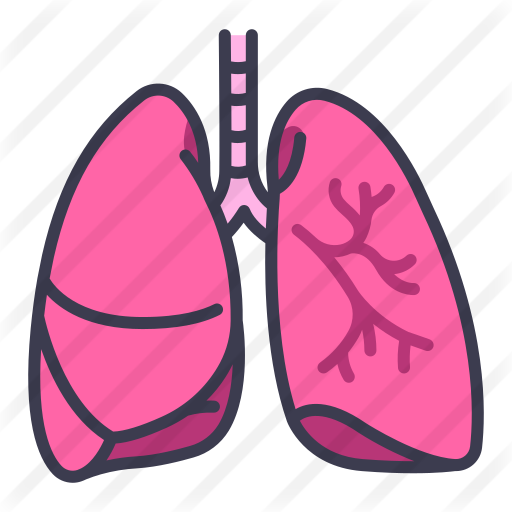 Lungs
Disseminated (miliary TB)
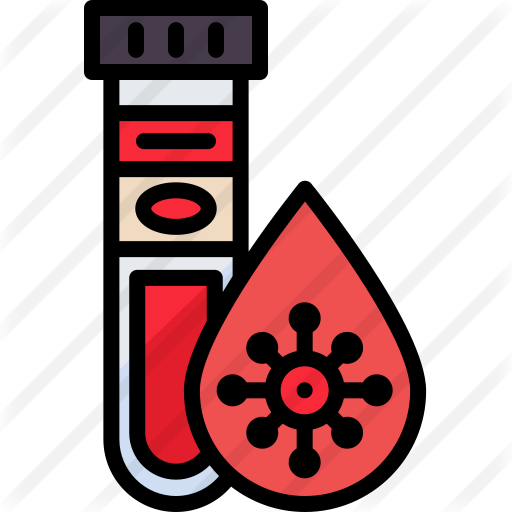 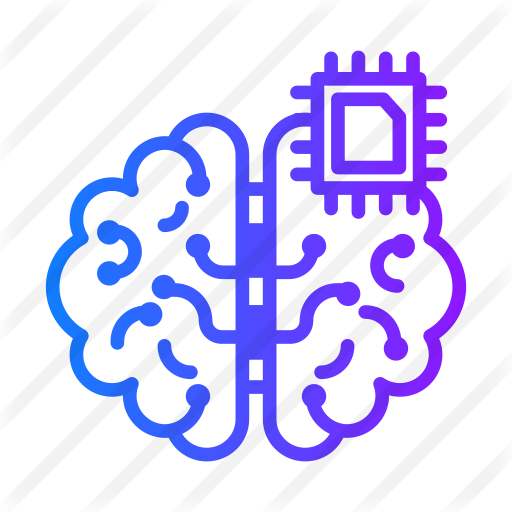 Central nervous system
Lymphatic system
Bones and joints
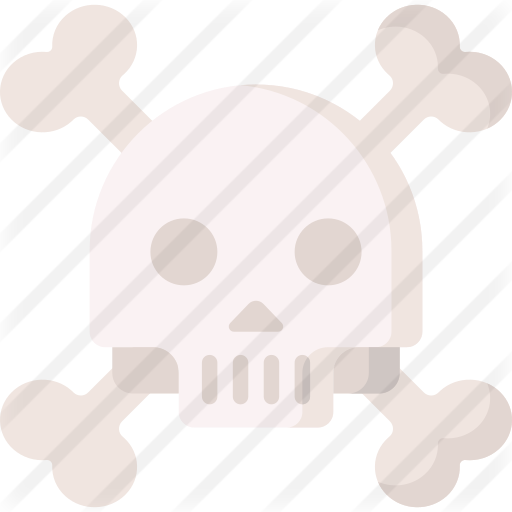 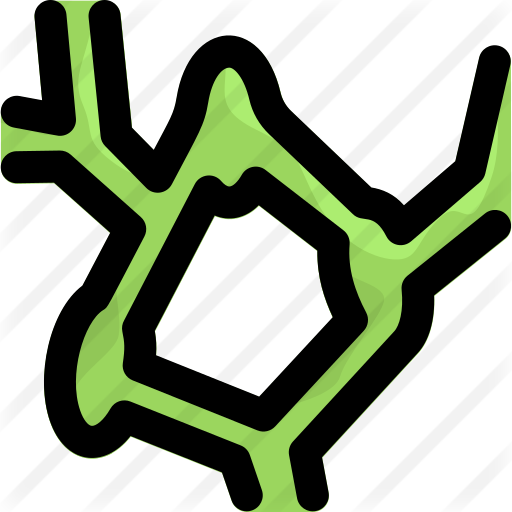 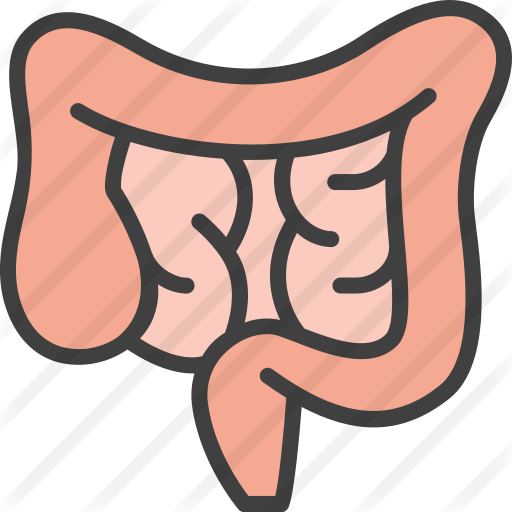 Genitourinary systems
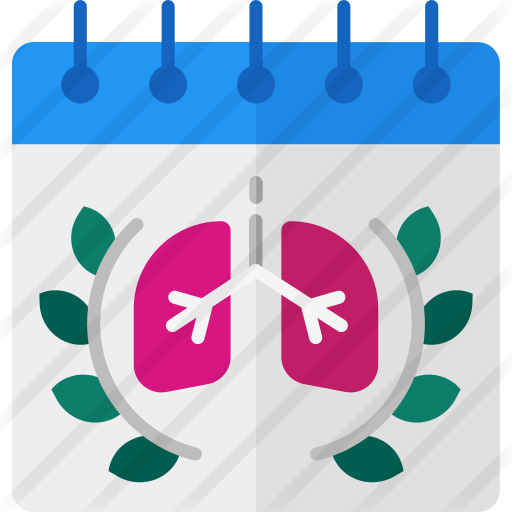 Latent Tuberculosis Infection (LTBI)
defined as a state of persistent immune response to stimulation by Mycobacterium tuberculosis antigens with no evidence of clinically manifest active TB.
1
There is an increased chance of developing active TB disease from the infection.
2
Treatment: Isoniazid (has been the standard treatment )
3
Diagnosis of TB
Medical history
Mantoux tuberculin skin test
Evaluation for TB:
Physical examination
Chest radiograph
Bacteriologic or histologic exam
Symptoms & medical history
Symptoms of pulmonary TB
Symptoms of disease
Productive, prolonged cough
(duration of >3 weeks) 
Chest pain
Hemoptysis
1
2.History of TB exposure, infection, or disease1
3. Past TB treatment2
2.       Systemic symptoms
Medical history
2&3
Fever 
Chills 
Night sweats
Appetite loss 
Weight loss 
Easy fatigability
Demographic risk factors for TB3
4
5
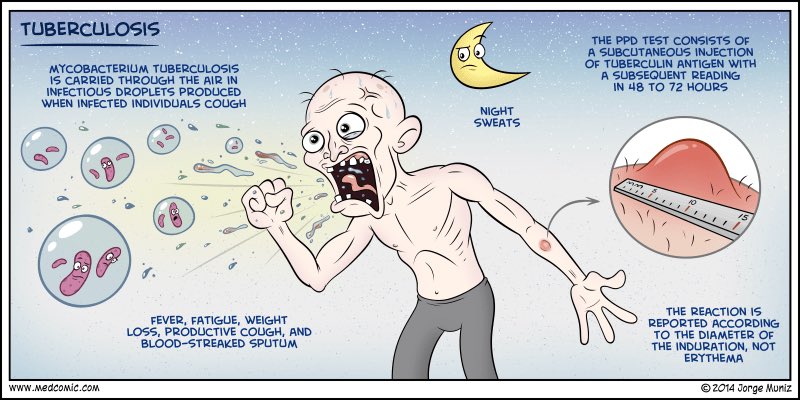 Medical conditions that increase risk for TB disease4
1: Ask about HIV, drug abuse, smoking history and pregnancy.
2: Or steroids therapy (as they are known to reduce the immune system).
3: Travel history, living in a high prevelant area.
4: Sarcoidosis, silicosis, prolonged COPD, chest infections, smokers, etc..
Testing for TB Disease and Infection
All testing activities should be accompanied by a plan for follow-up care
Tuberculin skin test (Universal test)
Administration
Reading
Read reaction 48-72 hours after injection 
Measure only induration not the redness
Record reaction in millimeters
Inject intradermally 0.1 ml of 5 TU PPD tuberculin 
Produce wheal 6 mm to 10 mm in diameter 
Do not recap, bend, or break needles, or remove needles from syringes 
Follow universal precautions for infection control
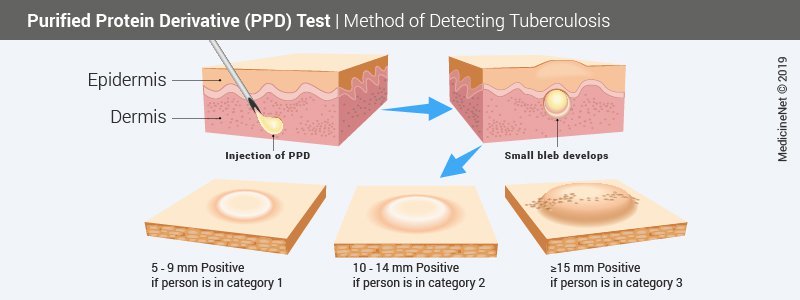 A tuberculin skin test reaction is considered positive if the transverse diameter of the indurated area reaches the size required for the specific group.1
Factors that May Affect the Skin Test Reaction
Type of reaction:
False-negative
False-positive
Possible causes:
Possible causes:
Recent TB infection
Very young age (< 6 months old)
Live-virus vaccination
Overwhelming TB disease 
HIV positive people
Non-tuberculous mycobacteria
BCG vaccination
1:If a person was in contact with TB we should do a skin test: if it’s negative (no reaction, 0mm) then we should repeat the test; if negative again we give the vaccine but if positive we give chemoprophylaxis.
2: Due to their repeated exposure.
Testing for TB Disease and Infection
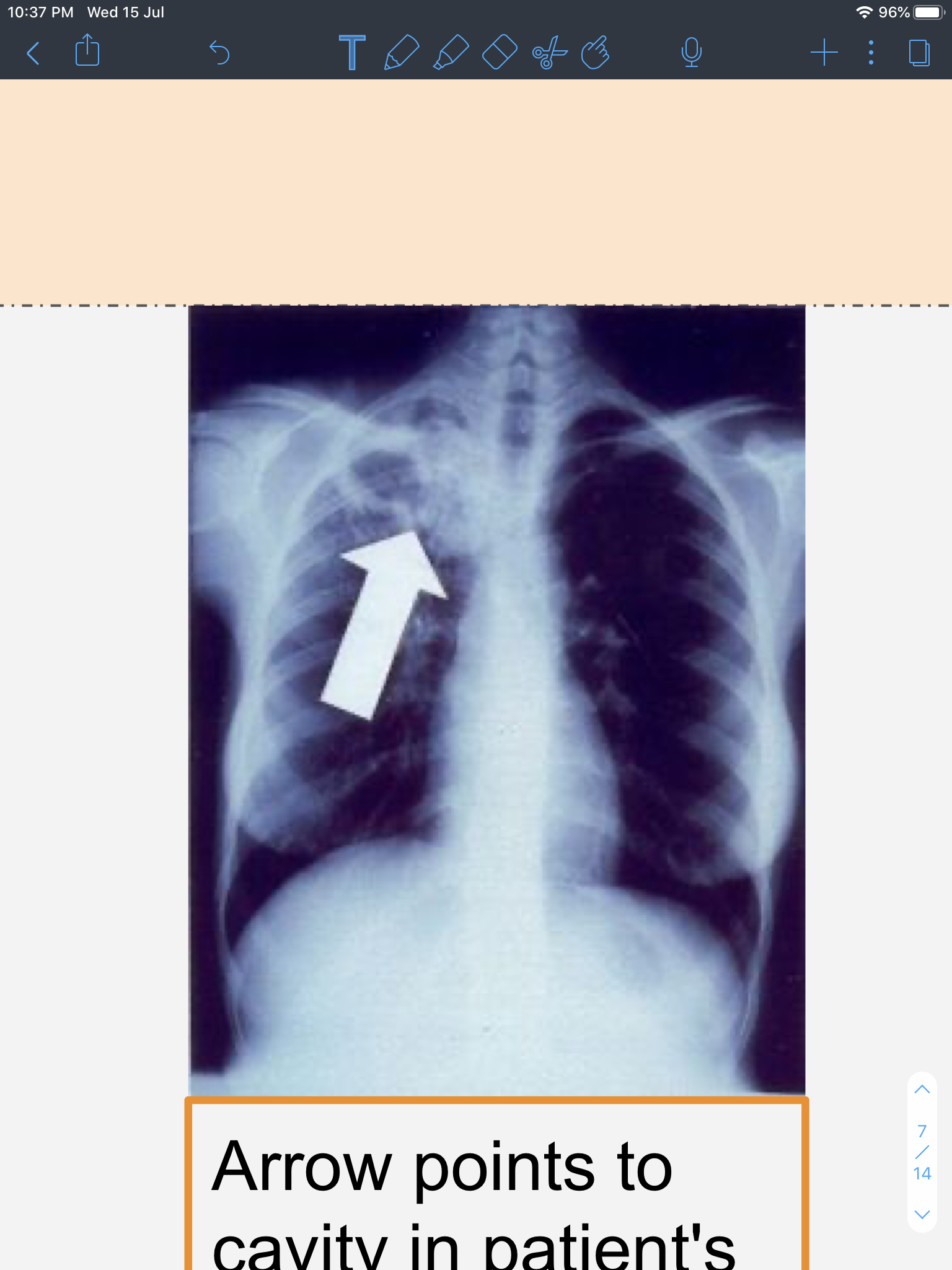 Chest Radiograph1
Strongly consider TB in patients with smears containing alcohol acid-fast bacilli (AAFB).
1
Abnormalities often seen in apical or posterior segments of upper lobe or superior segments of lower lobe.
2
May have unusual appearance in HIV-positive persons.
Results should be available within 24 hours of specimen collection.
3
Cannot confirm diagnosis of TB
Arrow points to cavity in patient's right upper lobe
Sputum Specimen Collection
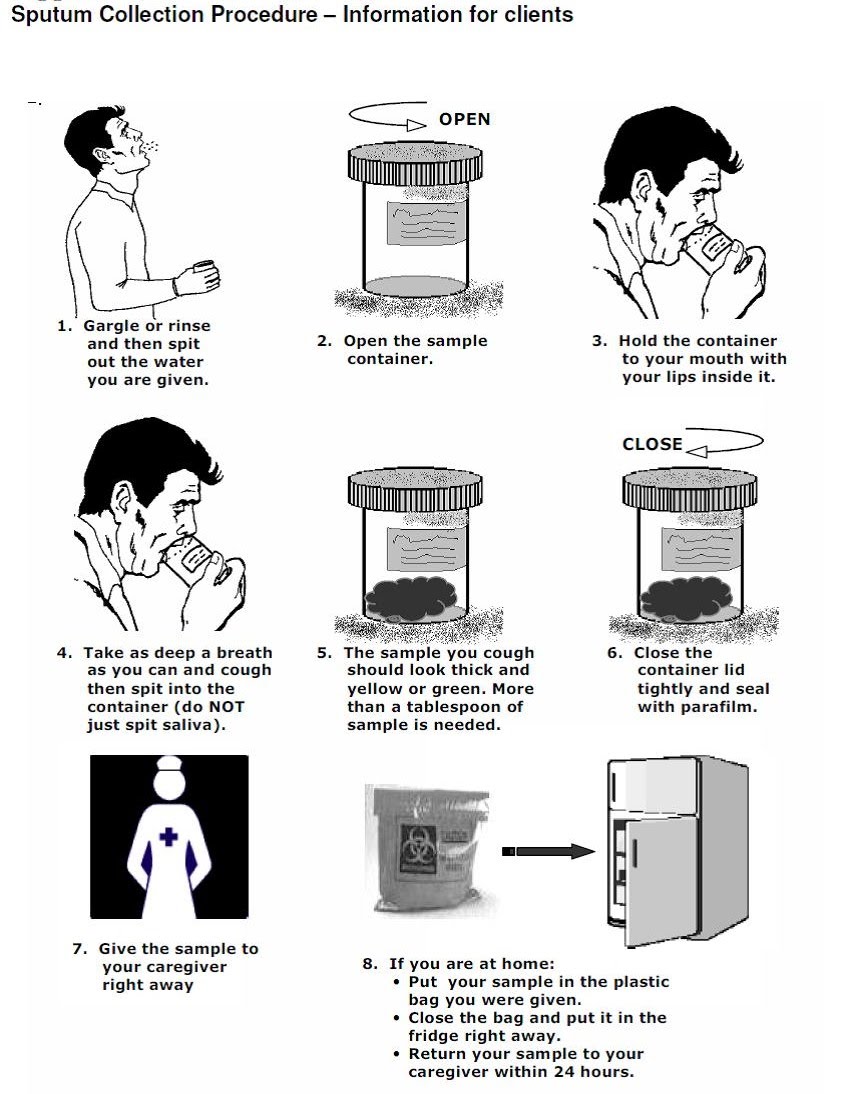 01
Presumptive diagnosis of TB.
1
2
3
Obtain 3 sputum specimens for smear examination and culture.
Persons unable to cough up sputum, induce sputum, bronchoscopy or gastric aspiration
Follow infection control precautions during specimen collection
Smear Examination
Culture
Use to confirm diagnosis of TB. 
Culture all specimens, even if smear negative.
Results in 4 to 14 days when liquid medium systems used.
1
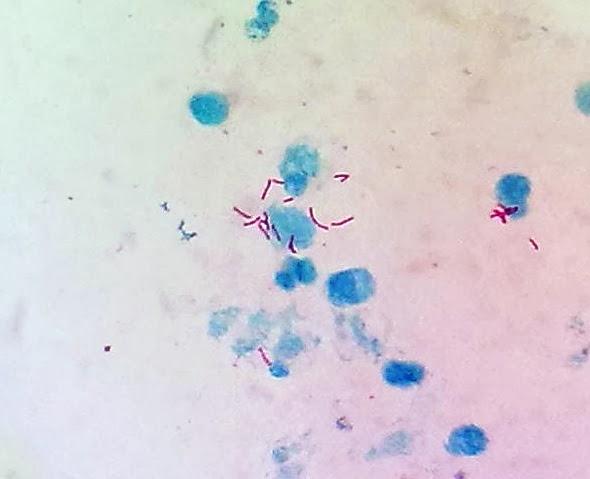 03
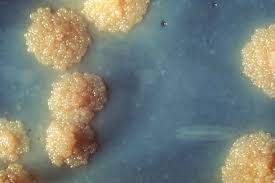 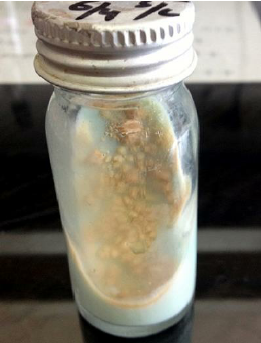 Blood Tests for TB Infection 
Interferon Gamma Release Assays (IGRA)
2
3
01
1: It’s important to look at a number of TB x-rays, as you may find them in the exam.
2: Whereas in tuberculin test, prior BCG vaccination did cause a false-positive result.
3: Due to it’s high sensitivity and specificity.
Treatment of TB Infection
DIRECTLY OBSERVED TREATMENT, SHORT COURSE (DOTS)CHEMOTHERAPY

Health care worker watches patient swallow each dose of medication.
Consider DOT for all patients.
DOT can lead to reductions in relapse and acquired drug resistance.
Use DOT with other measures to promote adherence.

The five elements of DOTS: 
Political commitment with increased and sustained financing 
Case detection through quality-assured bacteriology 
Standardized treatment, with supervision and patient support 
An effective drug supply and management system
Monitoring and evaluation system, and impact measurement
Include four drugs of initial regimen:
Isoniazid (INH)
Rifampicin (RIF)
Pyrazinamide (PZA)
Ethambutol (EMB) or Streptomycin
Adjust regimen when drug susceptibility result are known
TB for HIV-Negative persons
(Bone and Joint TB, Miliary TB,or TB Meningitis in Children)
Extra-pulmonary TB
In most cases, treat with same regimens used for pulmonary TB 
Treat for a minimum of 12 months
Multidrug-Resistant TB (MDR TB)
Presents difficult treatment problems 
Treatment must be individualized
Clinicians unfamiliar with treatment of MDR TB should seek expert consultation 
Always use DOT to ensure adherence
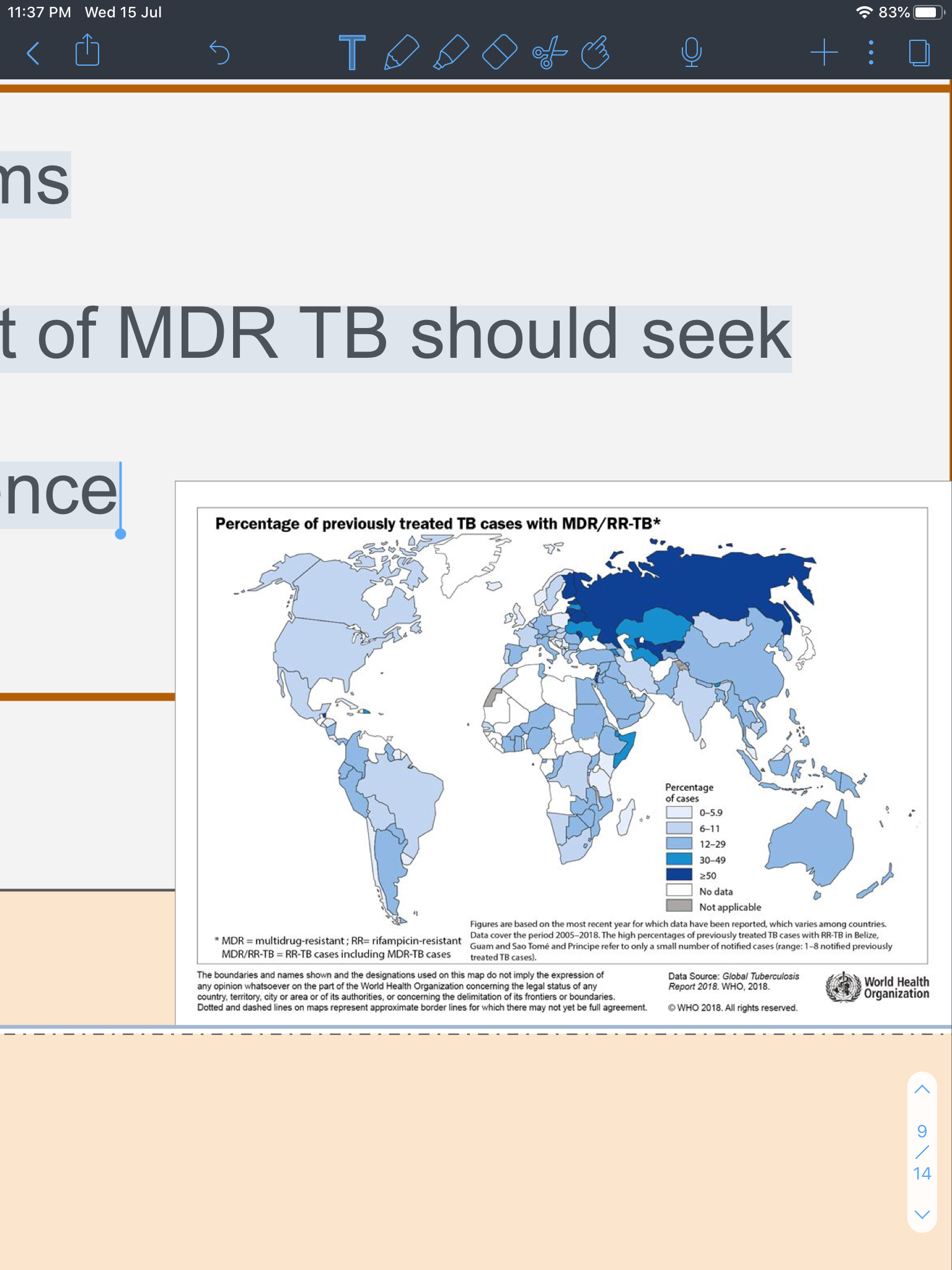 Click here to go to the WHO website
Treatment with the DOTS strategy is the current WHO recommended tuberculosis control strategy
Screening
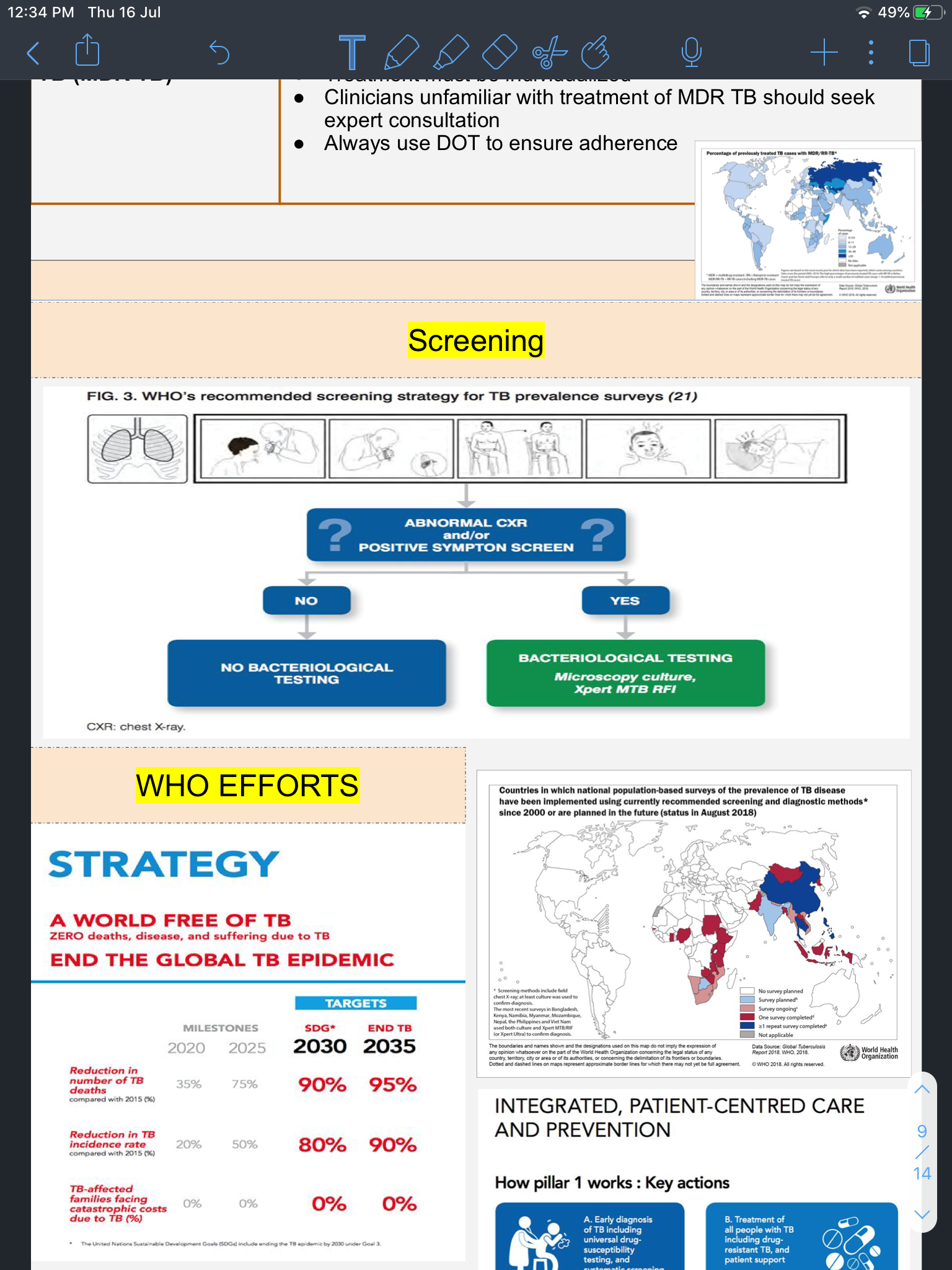 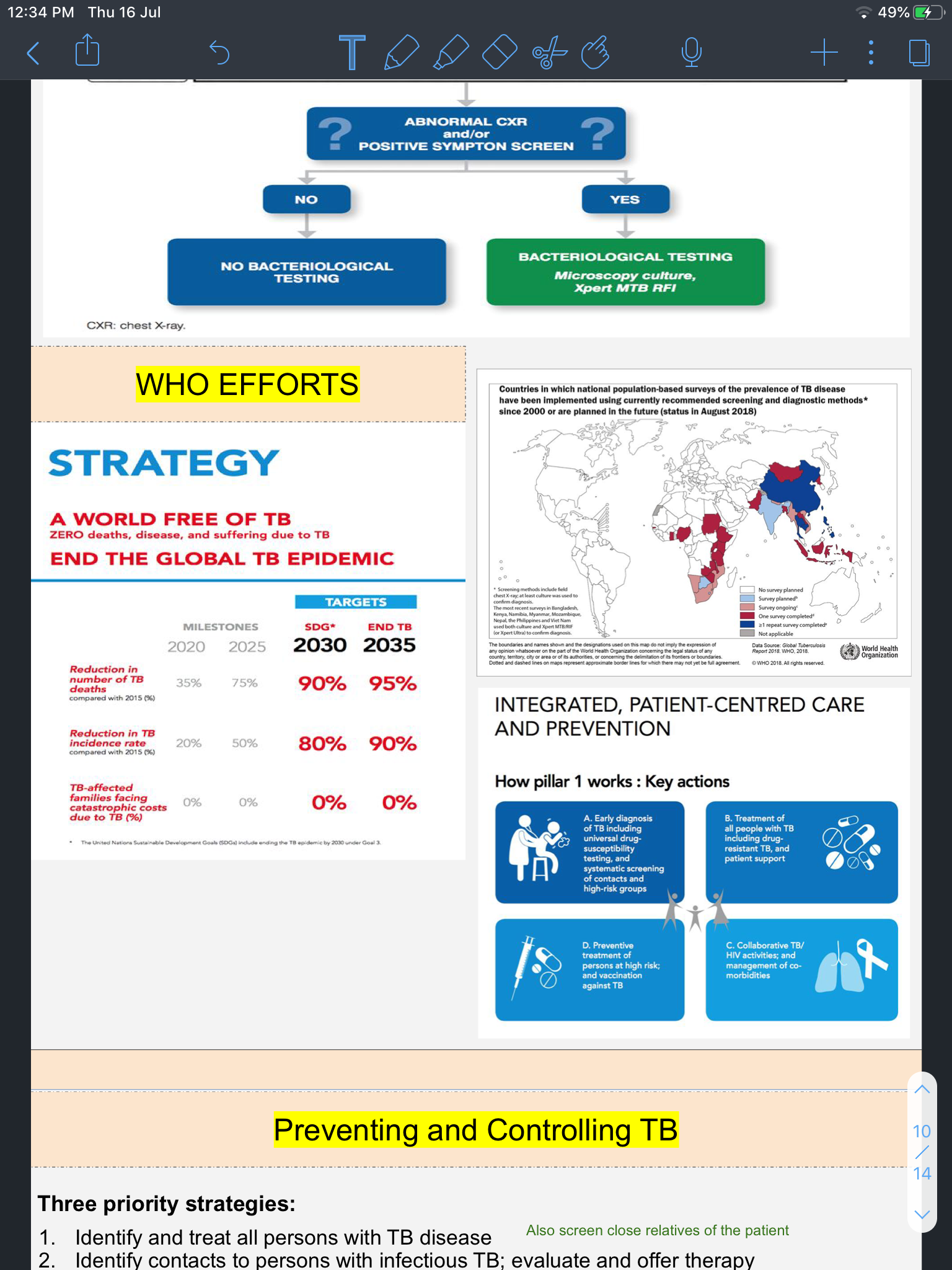 WHO EFFORTS
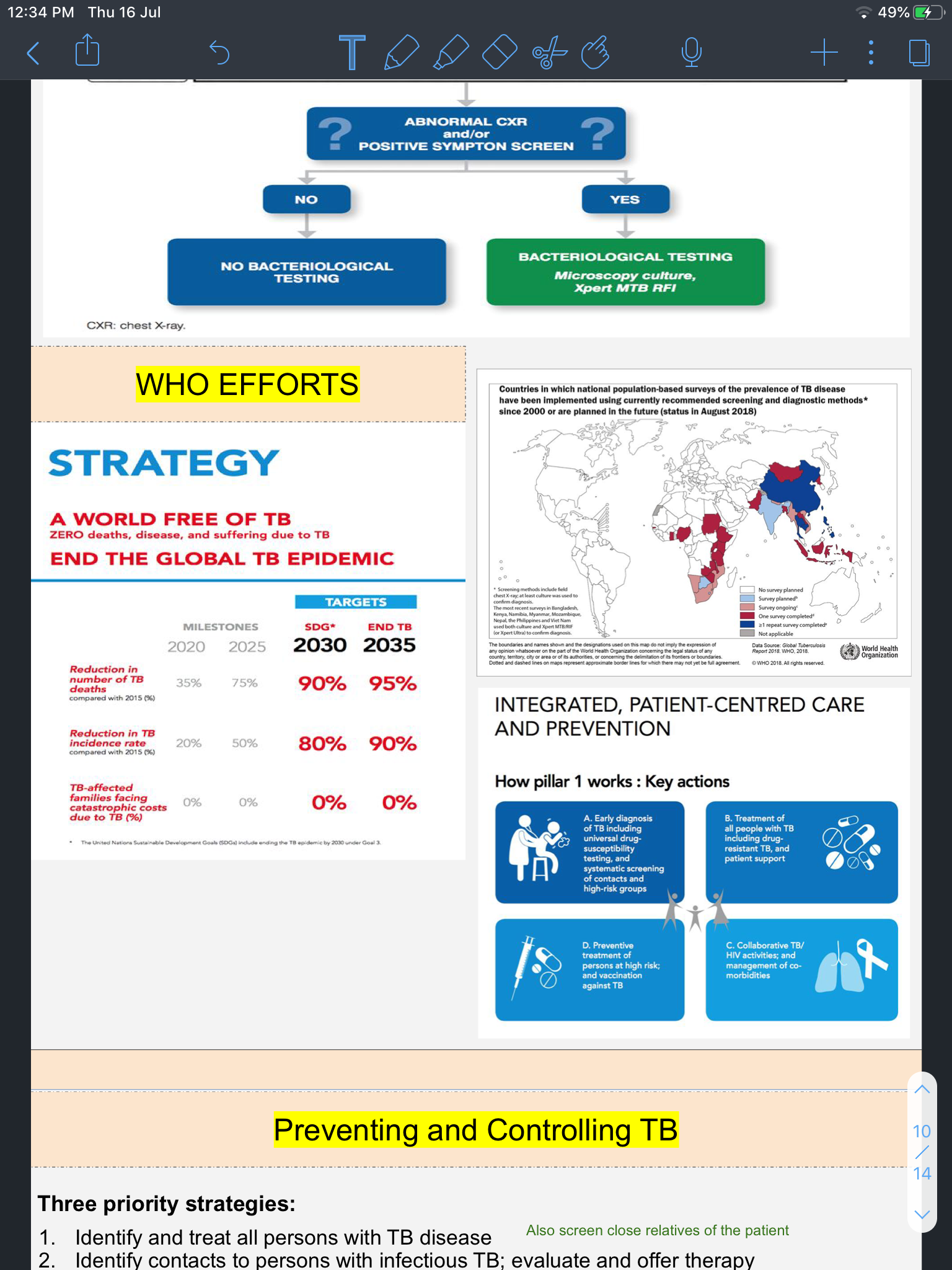 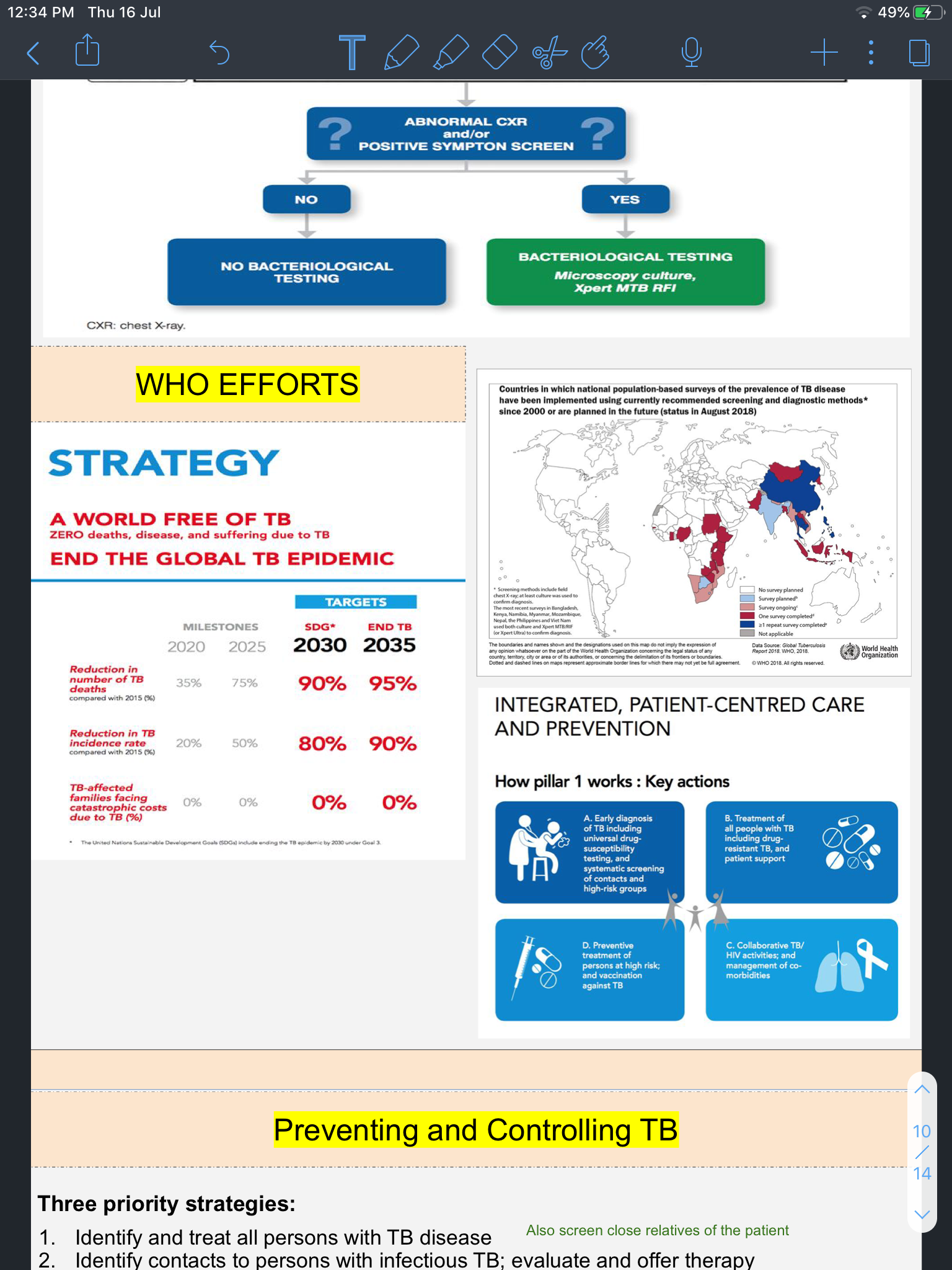 Preventing and Controlling TB
Three priority strategies:
2
3
1
Test high-risk groups for latent TB infection (LTBI); offer therapy as appropriate
Identify and treat all persons with TB disease
Identify contacts to persons with infectious TB; evaluate and offer therapy
BCG Vaccination
In countries where tuberculosis is prevalent and the risk of childhood infection is high.
the national policy is to administer BCG very early in infancy either:
 At birth or at 6 weeks of age with other immunizing agents such as DPT and polio1.
Health care providers should work with health department in the following areas :
Overall planning and policy development 
Identification of persons with clinically active TB
Management of persons with disease or TB suspects
Identification and management of persons with TB
Laboratory and diagnostic services
Data collection and analysis
Training and education
Data Collection and Analysis
Training and Education
TB reporting required in every state.
All new cases and suspected cases promptly reported to health department. 
All drug susceptibility results sent to health department.
TB control programs should: 
Provide training for program staff. 
Provide leadership in TB education to the community. 
Ensure community leaders, clinicians, and policymakers are knowledgeable about TB.
Educate the public.
1: In KSA, BCG vaccine is given at 6 months.
Why is it a concern for Saudi Arabia?1
THE DUAL EPIDEMIC OF TB AND DIABETES - A deadly linkage
People with a weak immune system, as a result of chronic diseases such as diabetes, are at a higher risk of progressing from latent to active tuberculosis. 
Diabetes triples a person's risk of developing TB. About 15% of TB cases globally may be linked to diabetes 
TB can temporarily cause impaired glucose tolerance which is a risk factor for developing diabetes 
The likelihood that a person with TB will die or relapse is significantly higher if the person also has diabetes. 
A large proportion of people with diabetes as well as TB are not diagnosed, or are diagnosed too late.
THE DUAL EPIDEMIC OF TB AND DIABETES - Key actions
1
2
3
Early detection can help improve care and treatment outcomes of both diseases. AM people with TB should be systematically screened for diabetes, Systematic screening for TB in people with diabetes should be considered in settings with high TB prevalence. 
WHO-recommended treatments should be rigorously implemented for people with TB/diabetes. 
It is important that proper care for diabetes is provided to minimize the risk of TB
Diabetes prevention on population level also helps prevent TB
A joint response is needed to ensure coordinated clinical management and address common health system bottlenecks and social determinants
A strong association
Controlling the tobacco epidemic will help control the TB epidemic 
Smoking is a risk factor for TB, independent of alcohol use and other socioeconomic risk factors
Smoking substantially increases the risk of tuberculosis (TB) and death from TB 
More than 20% of global TB incidence may be attributable to smoking
Smoking increases the risk of TB disease by more than two and a half times 
The WHO monograph on TB and tobacco describes other linkages and evidence
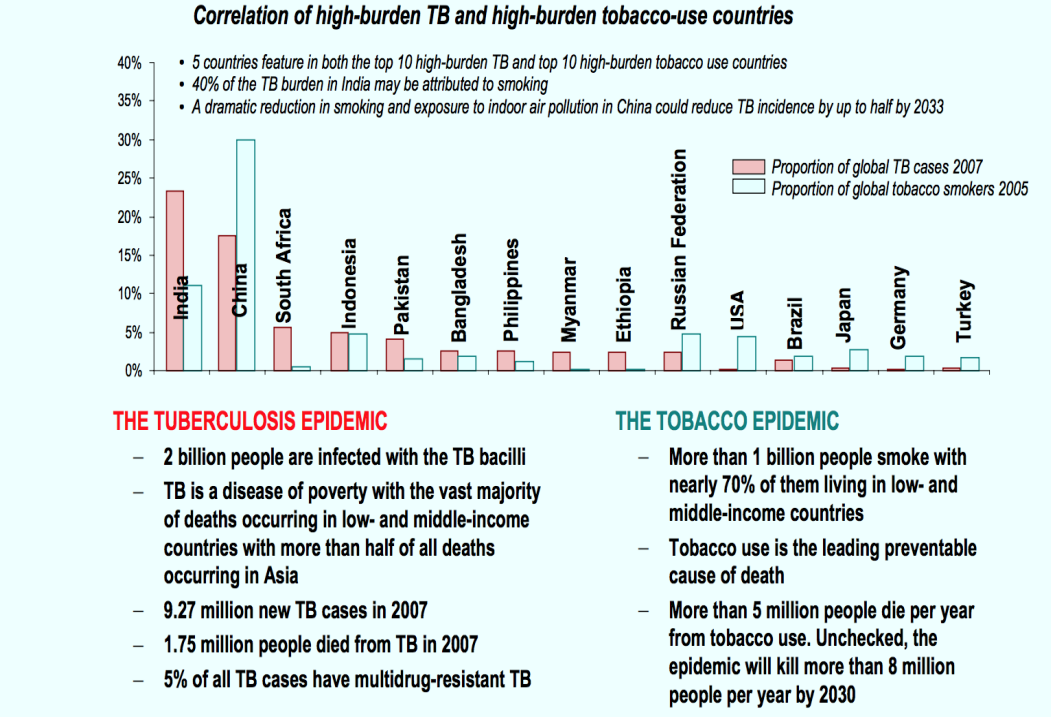 1: It’s a concern due to the high number of immigrants coming from countries with high TB prevalence.
The highest prevalence of TB in Saudi Arabia is in Jazan, Jeddah, Medina. Due to the low socioeconomic status, crowding and lots of immigrants.
Quiz
MCQ
1- Which one of the following can transmit Tuberculosis to another person?
A-person with a latent Tuberculosis infection      B. Patient with infectious Tuberculosis
C. A and B           D. None of them
2- Which of the following is an extrinsic risk factor for the occurrence of tuberculosis?
A. High altitude  B. Overcrowding 
C. Mycobacterium tuberculosis    D. Poor hygiene
3- Which of the following diagnostics tests is intended for latent tuberculosis infection?
 A-Sputum smear microscopy    B. Polymerase chain reaction (PCR)
C.Interferon Gamma Release Assays ( IGRA)       D.tuberculin skin test (TST).
 4- The ideal clinical specimen for pulmonary TB diagnosis is:
A. Blood. B. Sputum. C. Urine.  D. Tissue
5- The commonest radiologic finding in TB is:
A. Upper lobe consolidation with or without cavities     B. Pleural effusion
C. Pericardial effusion      D. Lung nodule
6- What is the best duration of treatment for a  patient with bone and joint Tuberculosis?
A.Treat for  9 months     B. Treat for 7 months
C. Treat for 3 months      D.Treat for a minimum of 12 months
Answers
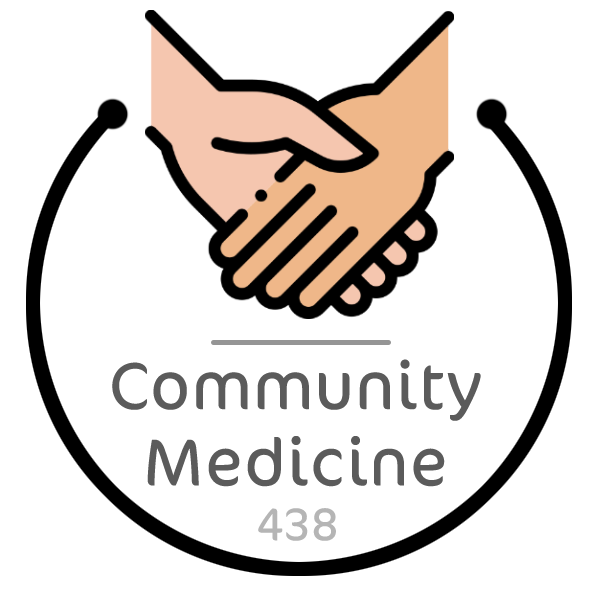 Thank You and
Good Luck
Team Leaders:

Lama AlAssiri  |  Mohammed AlHuqbani  |  Ibrahim AlDakhil
Team Members:
Lama AlZamil
Leen AlMazroa
May Babaeer
Muneera AlKhorayef
Norah AlMazrou
Nouf Alhussaini
Rema AlMutawa
Sara AlAbdulkareem
Sedra Elsirawani
Wejdan Alnufaie
Abdulrahman Alhawas
Abdulrahman Shadid
Abdullah Aldawood
Abdullah Shadid
Alwaleed Alsaleh
Bader Alshehri
Bassam Alkhuwaiter
Faisal Alqifari
Hameed M. Humaid
Khalid Alkhani
Meshari Alzeer
Mohannad Makkawi
Nayef Alsaber
Omar Aldosari
Omar Alghadir
Zyad Aldosari
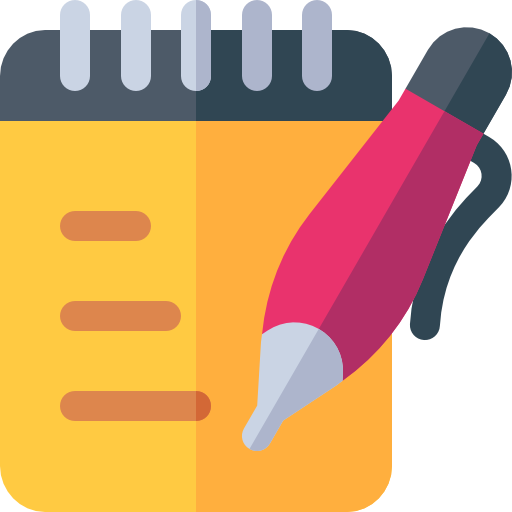 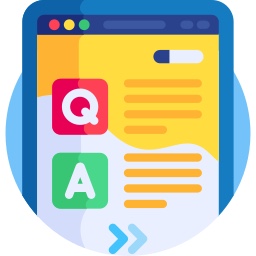 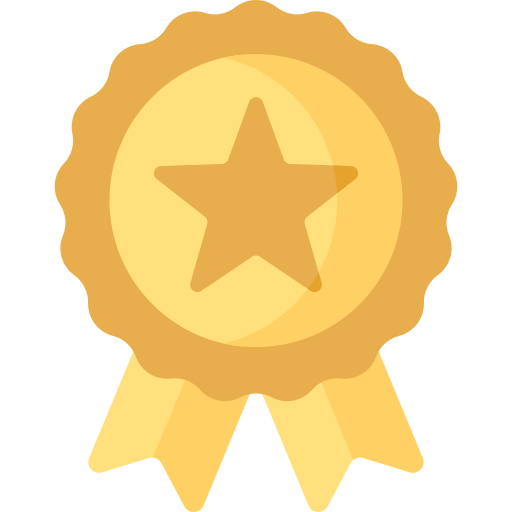